Designing and Implementing Career Planning Services
Chapter 9
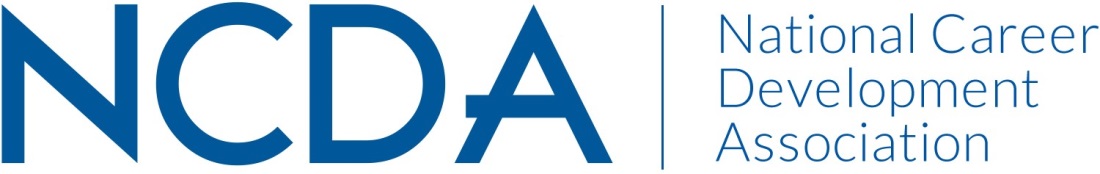 Learning Objectives
The Importance of Planning
Step 1. Scan the Environment
Step 2. Define and Describe the Target Population
Step 3. Identify and Describe the Needs of the Target Population
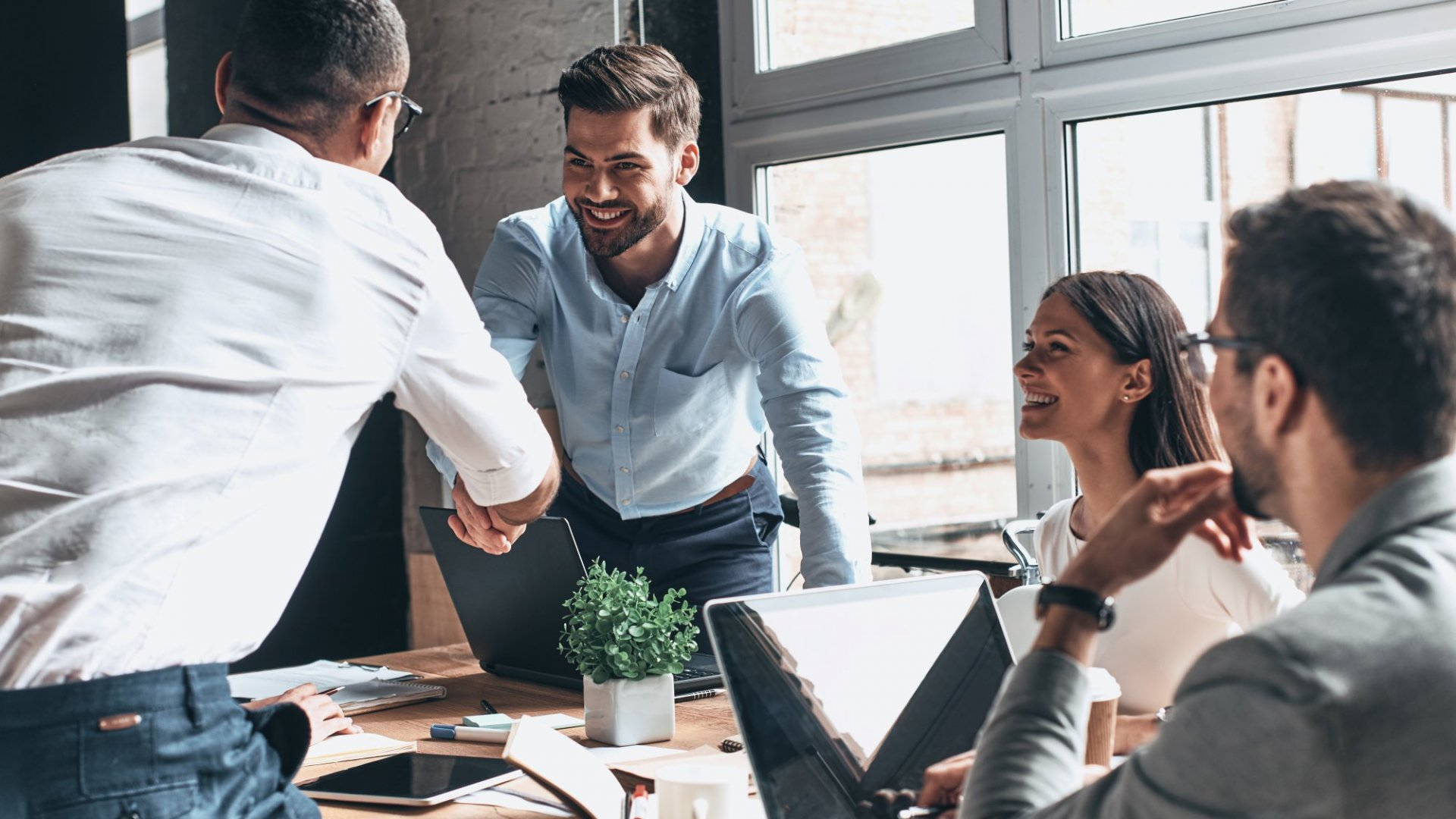 Collecting Primary and Secondary Data
The following are four ways to collect primary data. Ideally, two or more of these methods would be used.
Questionnaires
Structured intake interviews
Focus groups
Expert judgment

Secondary data may be obtained from sources that offer information about the general population
Typical Questions to Assess Needs
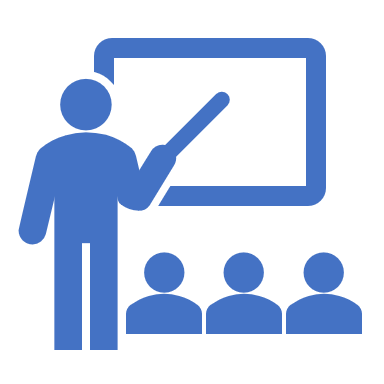 Step 4. Identify Stakeholders
Step 5. Write clear, measurable objectives
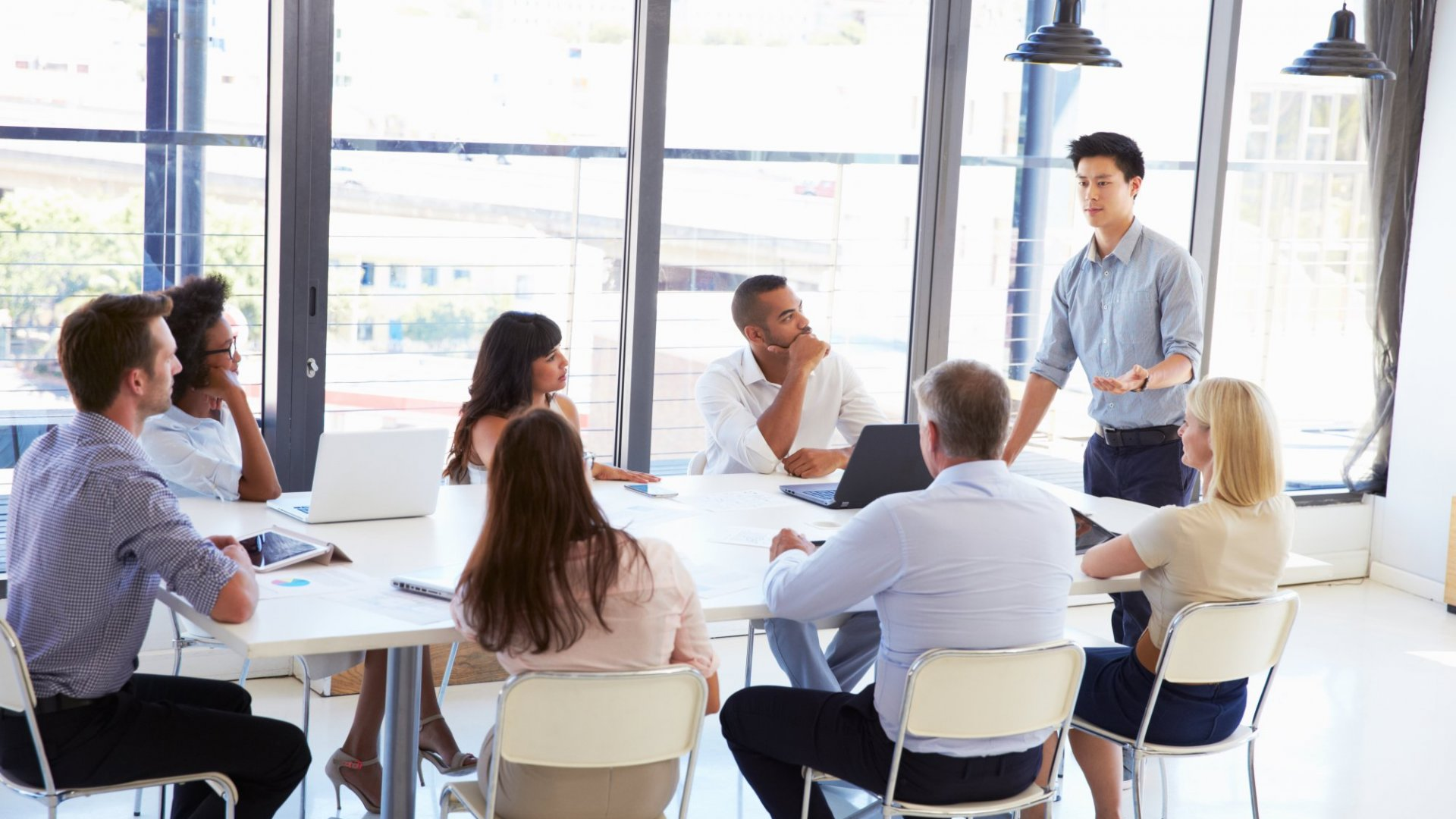 Example of Measurable Objectives
At the end of this sequence of activities clients will be able to:
Demonstrate that they can use at least three methods to find job openings in the occupations that interest them.
Name three companies that have the kind of jobs they want and describe the goods or services they produce. 
Describe jobs of interest in each of the companies.
State how their skills can be related to the tasks of the available job(s).
Step 6. Determine How Programs and Services will be Evaluated
Methods of Evaluation
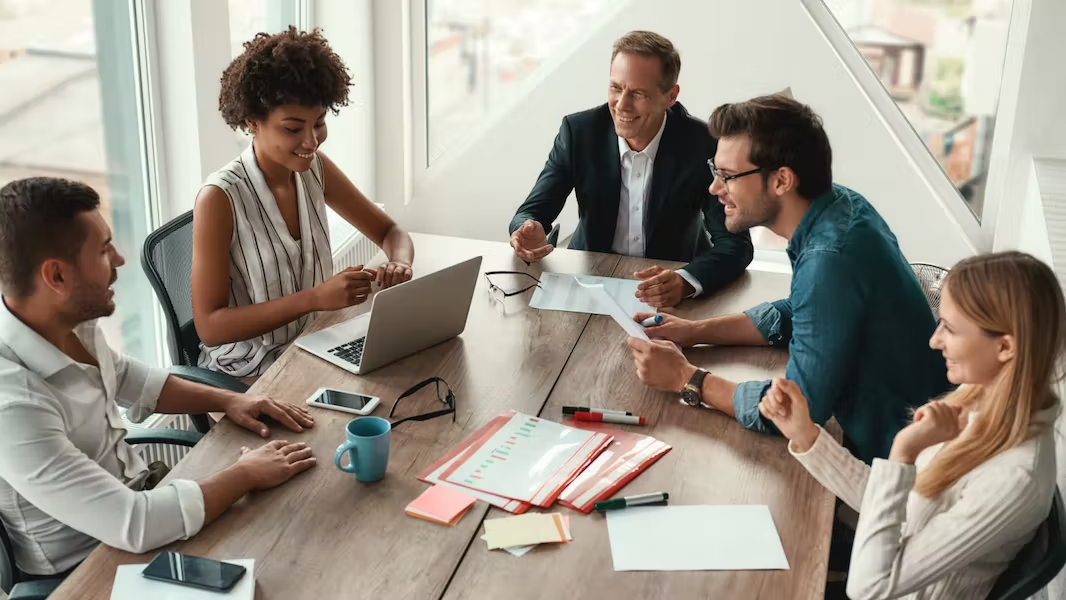 Step 7. Determine the Content and the Methods Used to Deliver It
Define the content needed to meet the identified needs and objectives.
Determine which method(s) to use to deliver the content
One on one, face to face
Group delivery, face to face
Delivery via software or websites
Virtual career center
Self-help print and/or audiovisual materials
Step 8. Determine Needed Resources
Step 9. Identify Significant Barriers
Step 10. Develop a Plan for Promotion and Marketing
Step 11. Deliver the Program
Step 12. Revise the Program
PDCA Cycle which can be used​
for program evaluation.
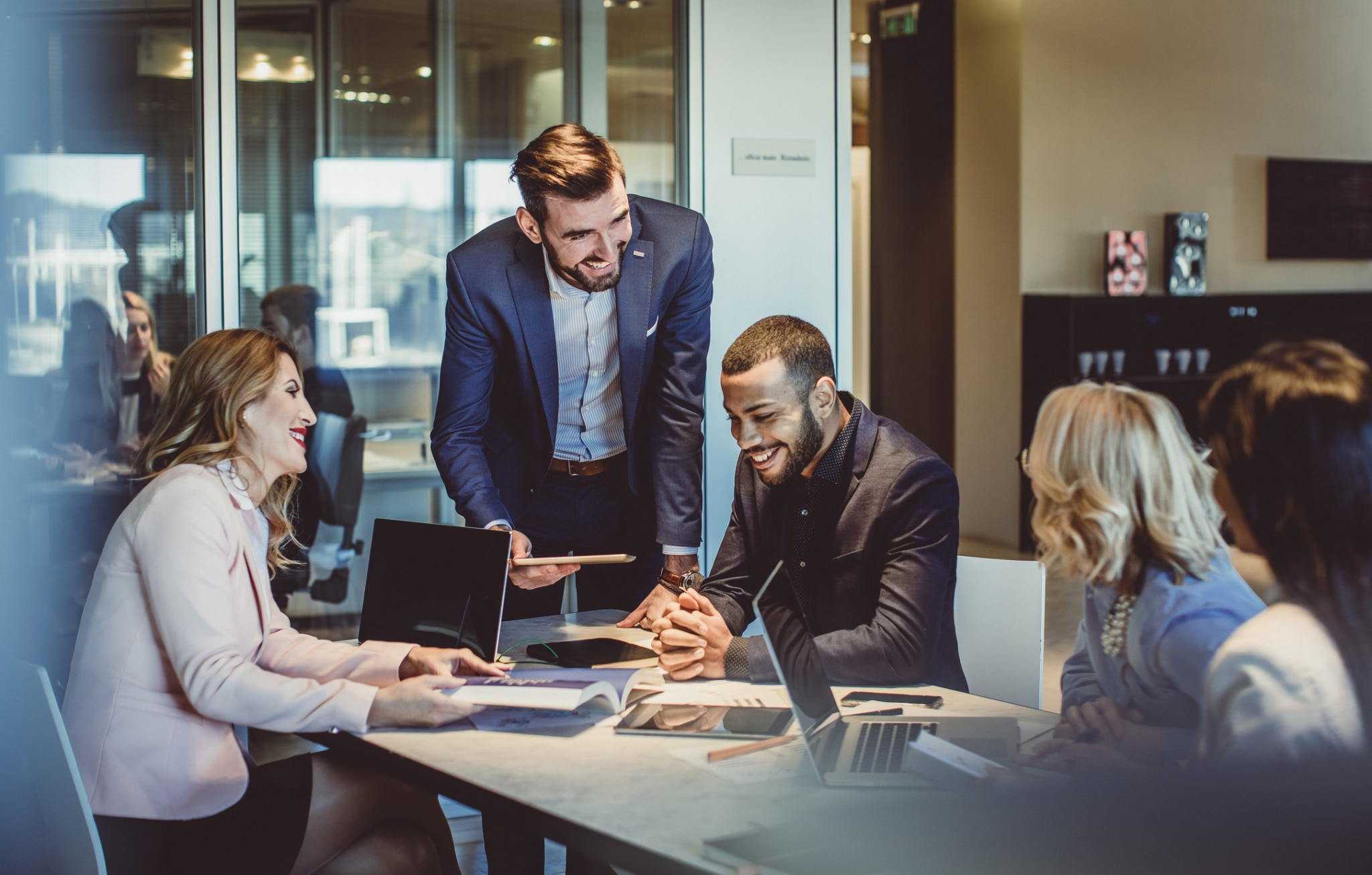 Supportive Roles